The Boom Period of the 1920’s
Rules to the Game
Your objective, is to use the stock market (purchase/sell stocks) to become the richest group during the 1920’s. 
Each group will have jobs that correspond to the amount of income that they have initially.
You may then spend money on stocks.
Stocks: Makes you a part owner of that company. 
Feel free to trade (buy and sell)
Jobs
Opening Round
The opening price is $10 per share
Each stock certificate represents 10 shares of stock (so students must purchase in blocks of 10)
Therefore, in the opening round, each certificate costs $100 ($10 X 10 shares of stock).
Research
Please read the prospectus of the stocks available to you during the 1920s. 

Based on your knowledge of what industries did well and what didn’t, you may purchase your initial stocks.
Opening Round
Round 2--1920
Round 3: 1922
Special News Bulletin
As reported by the radio (an invention that became prominent during the 1920’s) 

President Warren Harding today, August 2nd 1923 died while touring San Francisco. The doctors that treated Harding believe he died of a stroke, though there is some skepticism.   

The stock market will close in approximately 3 minutes for new postings…
Round 4: 1923
Round 5: 1925
Buying on Credit
Remember, you may always buy on credit:
Credit: Borrowing money with the intention of repaying it. 
You may repay the money at any time throughout the game, though after the 10th round you will be required to pay it back.
Round 6: 1926
Round 7:
Special News Bulletin
Monday, October 28, 1929

The market slipped today as the government announced that home construction (typically an indicator of prosperity) was at an all-time low. The Federal Reserve Board also announced that a change in the prime-interest rate would take place in the near future—speculation of the stock market is getting out of hand. It is rumored that the house of Morgan intends to sell 12 million shares of common stock at a loss before interest rates change. The Gotham Bank announced that margin buyers of stock are being notified that they must put up more money to cover today’s losses.

You have 2 minutes to continue trading
Black Tuesday
Tuesday, October 29th, 1929

Panic hits Wall Street. 12 million shares are traded in one day on the New York Exchange. $700 million is lost by stock holders in one day as the market takes the greatest dive in history…
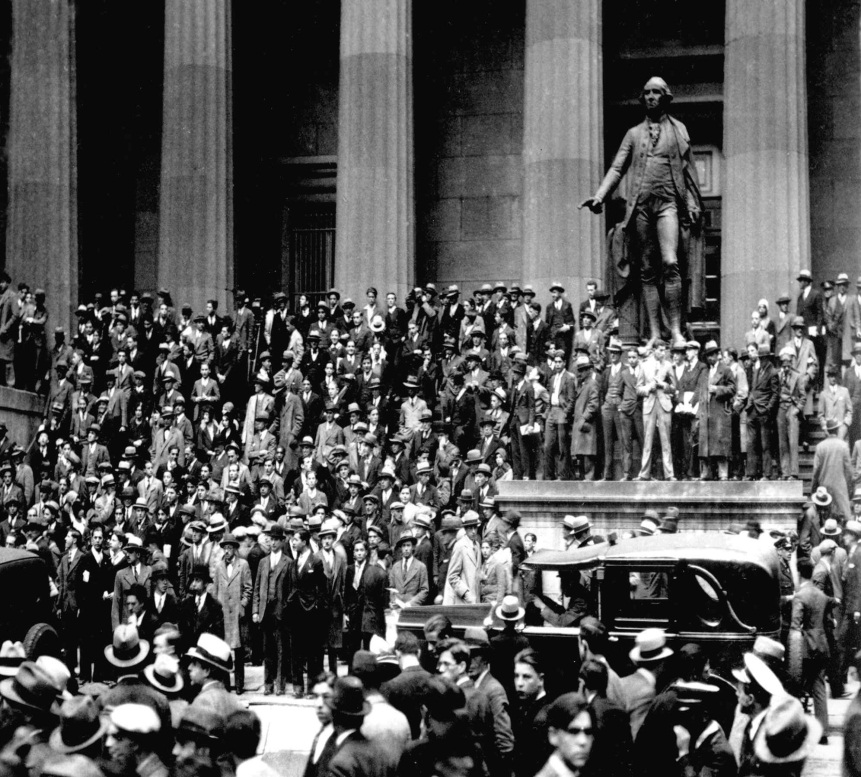 Black Tuesday: October 29, 1929
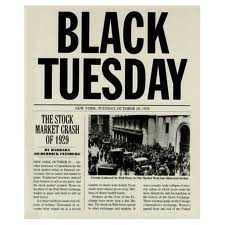 How much do You Have?
count up your total cash and the value of their stocks.
Be sure to include the money that you might owe for taking out credit.
Great Depression #1 : Debrief
1.) How much money did you win/lose?
2.) What is the Stock Market? 
3.) What is buying on credit or on margin? 
Why might some people in the 1920’s wanted to do this? 
4.) Why do you think the 1920’s is referred to as a boom period? 
5.) What do you think caused this prosperity?
6.) What was your feeling during the middle rounds? 
Why? 
7.) What happened in rounds 6 & 7? 
8.) What were your feelings then?
9.) What do you think caused the Stock Market to Crash? 
10.) What effects do you think the Stock Market crashing had on the citizens of the United States?